بسم الله الرحمن الرحيم
Dr. BANDAR ALI AL-ASBAHI 
Office: 2A24 ( B4 ) 

Prof. of Physics 
(Nanotechnology and OLEDs)
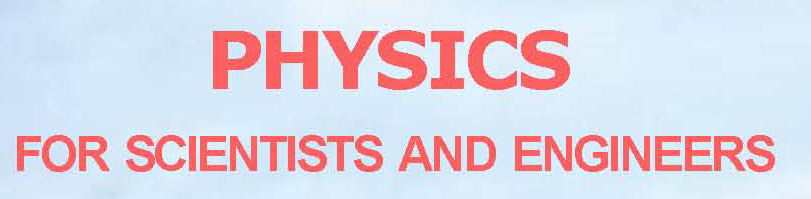 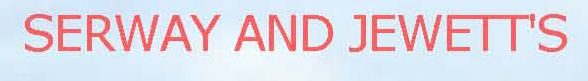 6th Edition
PHYS 110  (General Physics 1)Section: 39901   (10-10:50  A015 B5)
110 فيز (فيزياء عامة 1)
الكتب المقررة في الجزء النظري:






عدد المحاضرات: 3 ساعات في الأسبوع
العملي: ساعتان في الأسبوع
110 فيز (فيزياء عامة 1)
الكتاب المقرر في الجزء العملي:
الفيزياء التجريبية للسنوات الجامعية الأولى
المؤلف: إبراهيم العقيل وآخرين
الناشر: دار الخريجي للنشر والتوزيع

ساعتان كل أسبوع
110 فيز (فيزياء عامة 1)
الأجزاء المطلوبة من الكتاب
Physics 110 SyllabusTextbook: Physics for scientists and engineers, 6th edition, by Serway and Jewett.
Course structure :
توزيع الدرجات: 
الإختبار الفصلي الأول 15 درجة.
الإختبار الفصلي الثاني 15 درجة .
العملي 30 درجة:  10درجة على التقارير و 20 درجة على الاختبار
النهائي  40درجة وفي كامل الأجزاء الثلاثة
_______________________________________________